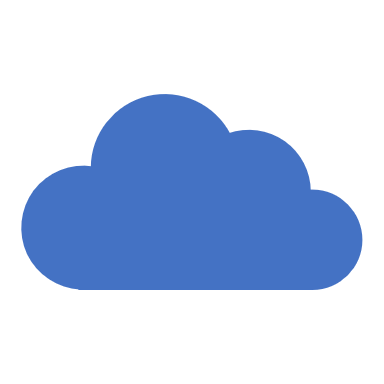 Customer Demonstration
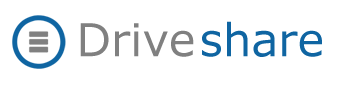 SECURE, FAST, MANAGED ACCESS
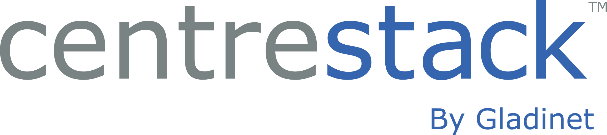 WHAT IS DRIVESHARE?
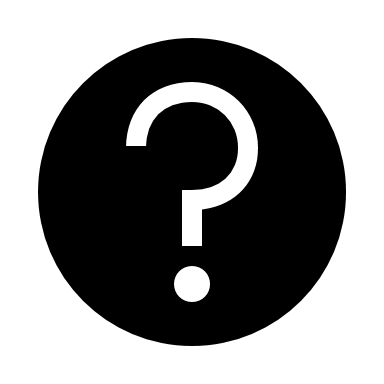 Driveshare is a managed file sync and share tool that focuses on local file server cloud-enablement.
The multi-tenant easy to manage platform can either be used for:
mobile file server access without data replication
or
to replicate file server data and permissions 
to cloud storage
COMMON CLIENT USE CASES
Demonstration Overview
Architectural & Deployment Overview:Direct Access Deployment
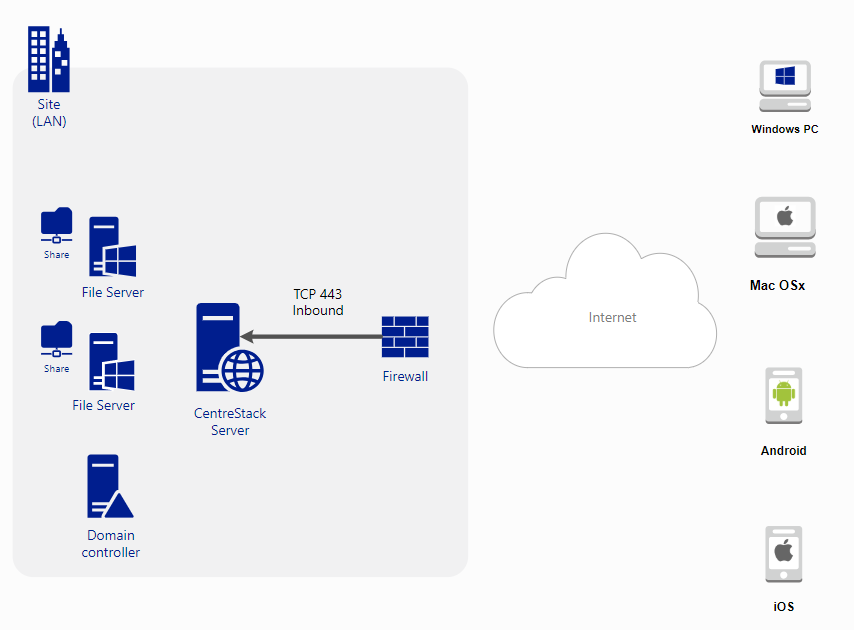 Feature Highlights:
Direct access to hosted file servers
Native NTFS integration
Sync on-demand
Cloud enabled file server with no replication
Combines security compliance controls with Dropbox-like features
 Primary Alternative to:
VPN, Remote Desktop Services (RDP)
[Speaker Notes: Direct Access Deployment
3 tier architecture with CentreStack between two firewalls
Data remains on the existing file server
Client presents AD creds over HTTPS (TCP 443)
CentreStack gets token from Active Directory domain controller
CentreStack impersonates user to access file shares using token
Shares presented on Clients device]
Architectural & Deployment Overview:Hybrid Deployment
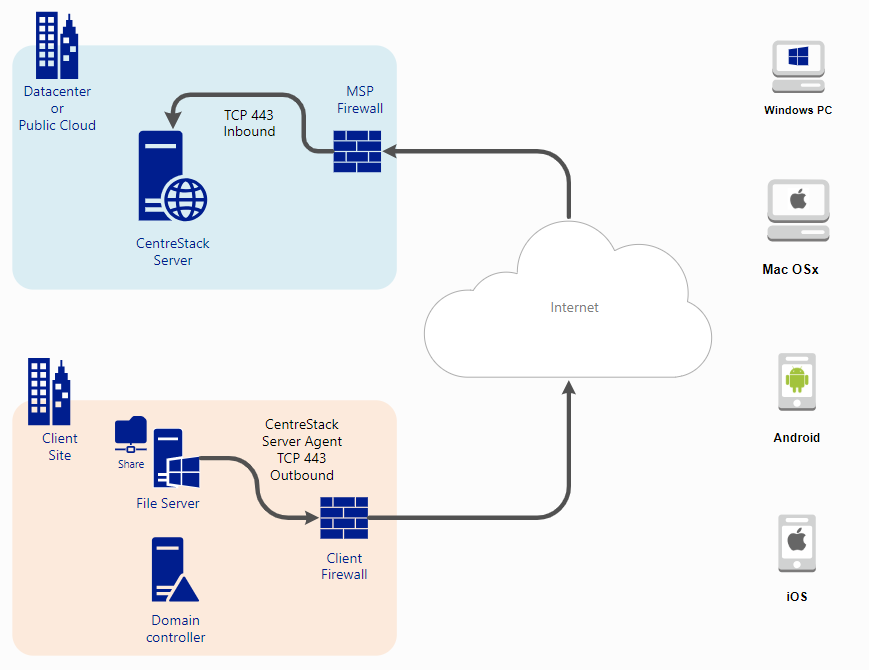 Feature Highlights:
Also syncs AD users and NTFS permissions
Provides multi-tenant cloud-based file server that supports business continuity, disaster recovery and file server migration 

Primary Alternative to:
Anchor, Autotask
[Speaker Notes: Direct Access Deployment
3 tier architecture with CentreStack between two firewalls
Data remains on the existing file server
Client presents AD creds over HTTPS (TCP 443)
CentreStack gets token from Active Directory domain controller
CentreStack impersonates user to access file shares using token
Shares presented on Clients device]
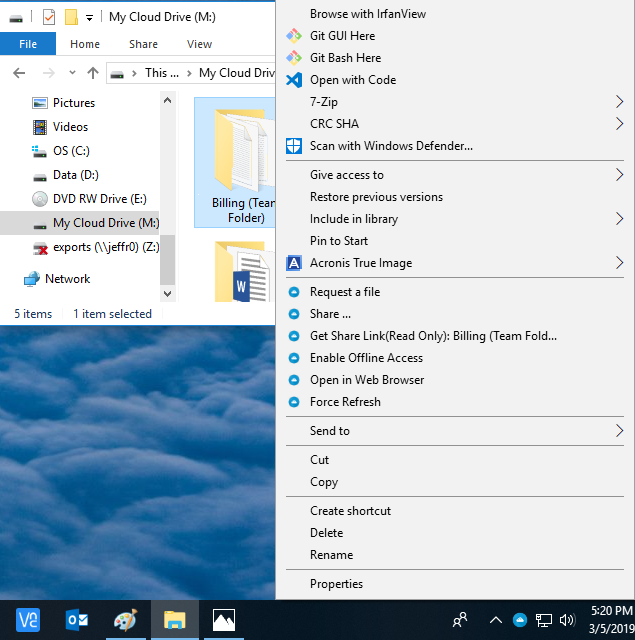 Windows Client File Access
Our Windows & Mac Client create a mapped drive on the desktop that works exactly like your C: drive in order to automatically save, share & sync files to the cloud, from the cloud and across multiple devices SEAMLESSLY in real time.
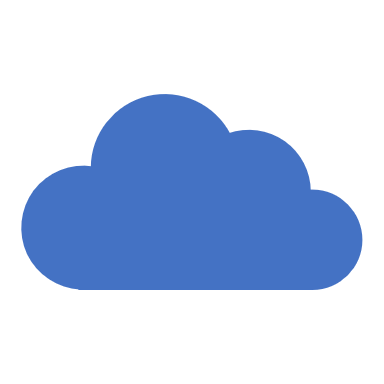 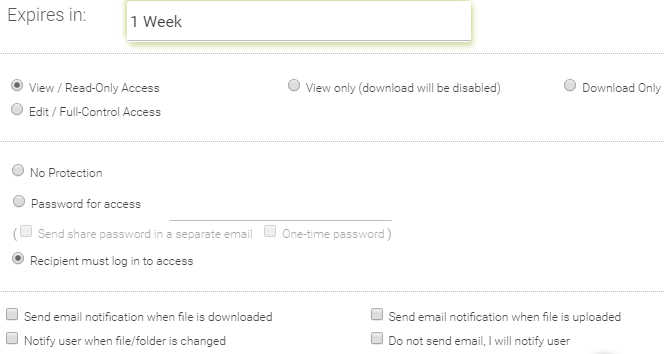 Sync & Share Permissions:

Right clicking on any folder or file gives the end user additional collaboration features with advanced access control settings.
Consistent User Experience:

Across all agents with offline access capabilities.
[Speaker Notes: Windows Client Device Features:
- Natively Mapped Drive
- Seamless User Experience
- File Locking & Contention
- Sharing & Centralized Administration
- Windows to Cloud Marriage]
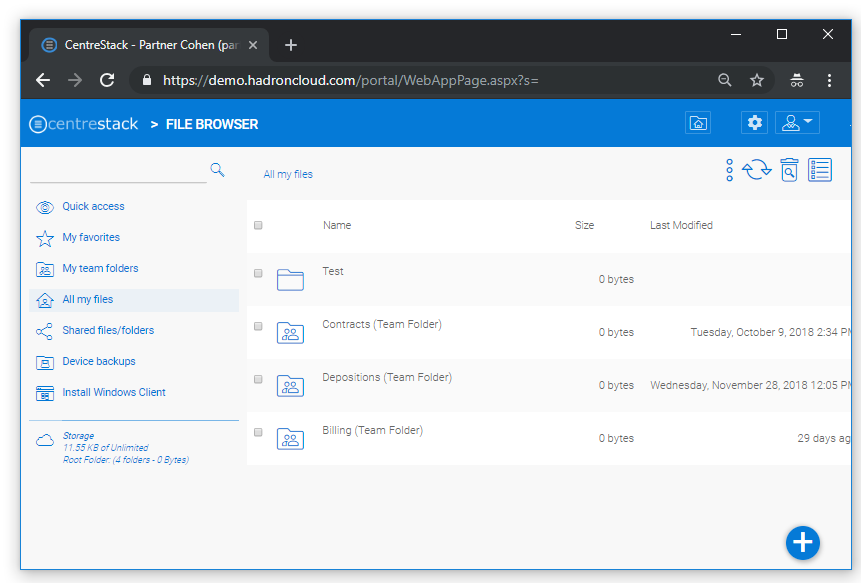 Web Browser File Access
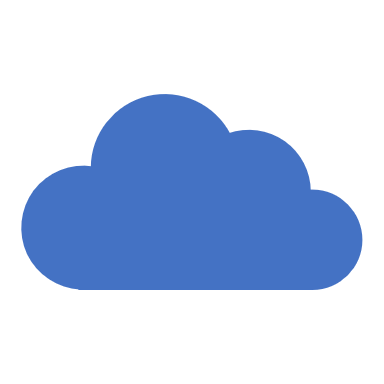 Consistent User Experience:

between mobile and web browser with offline access capabilities.
Mobile Device
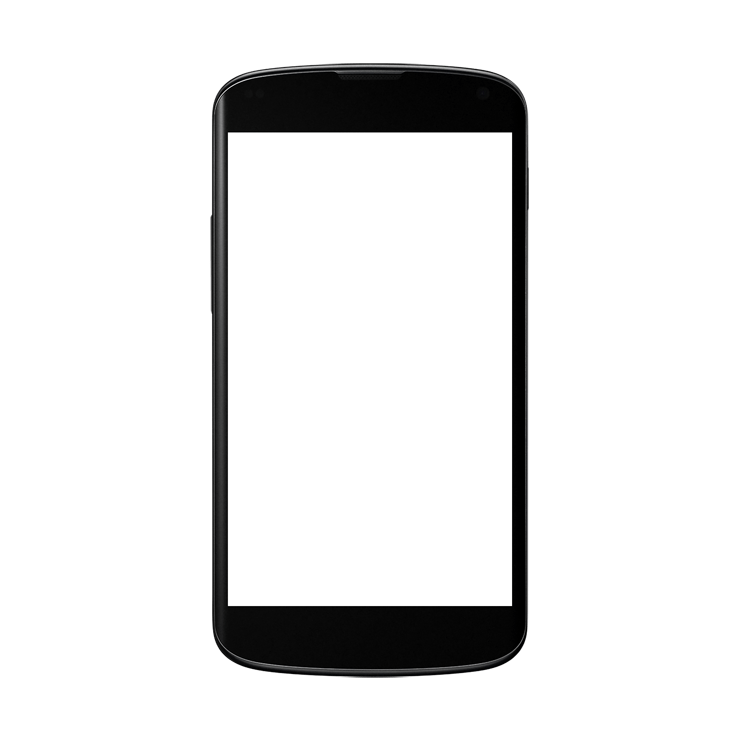 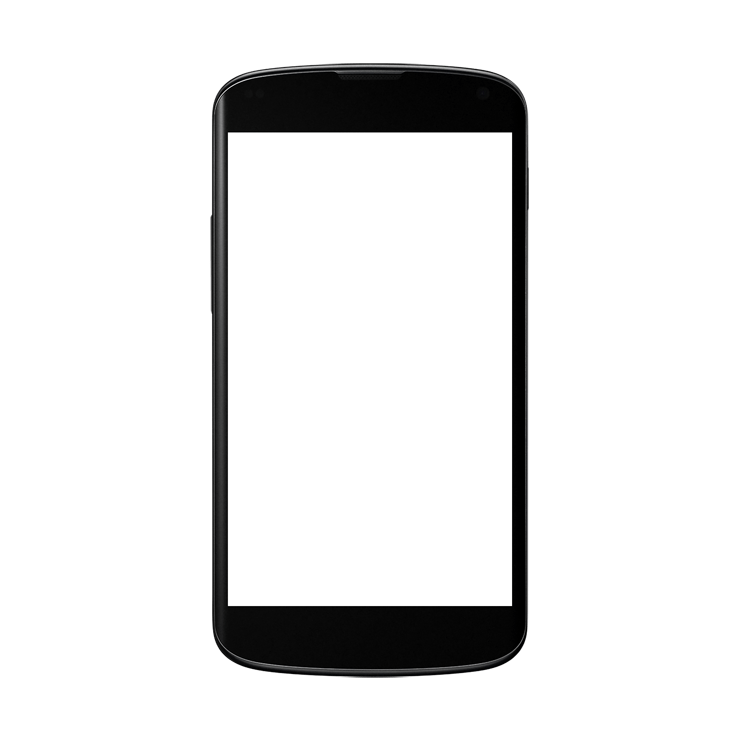 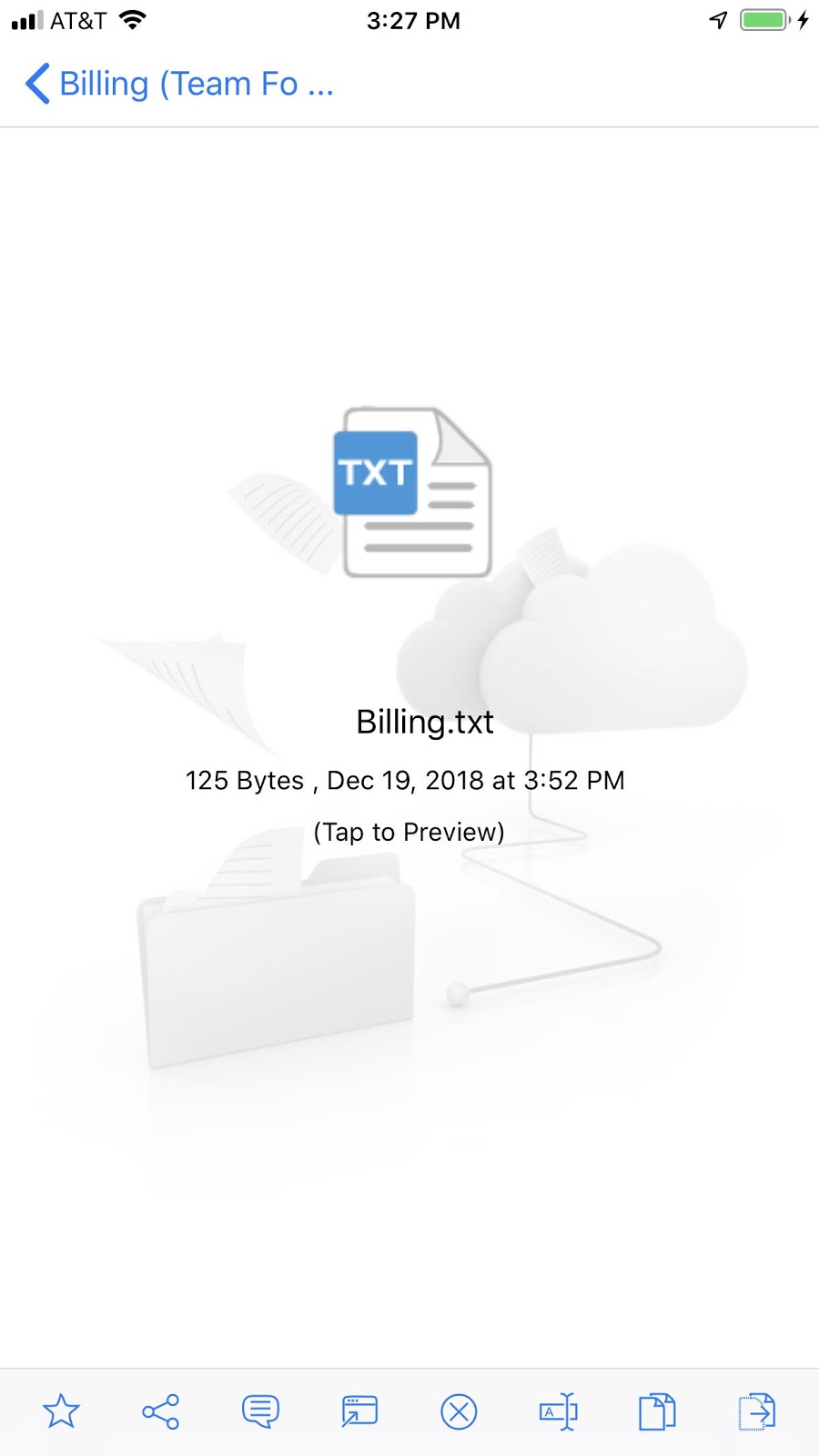 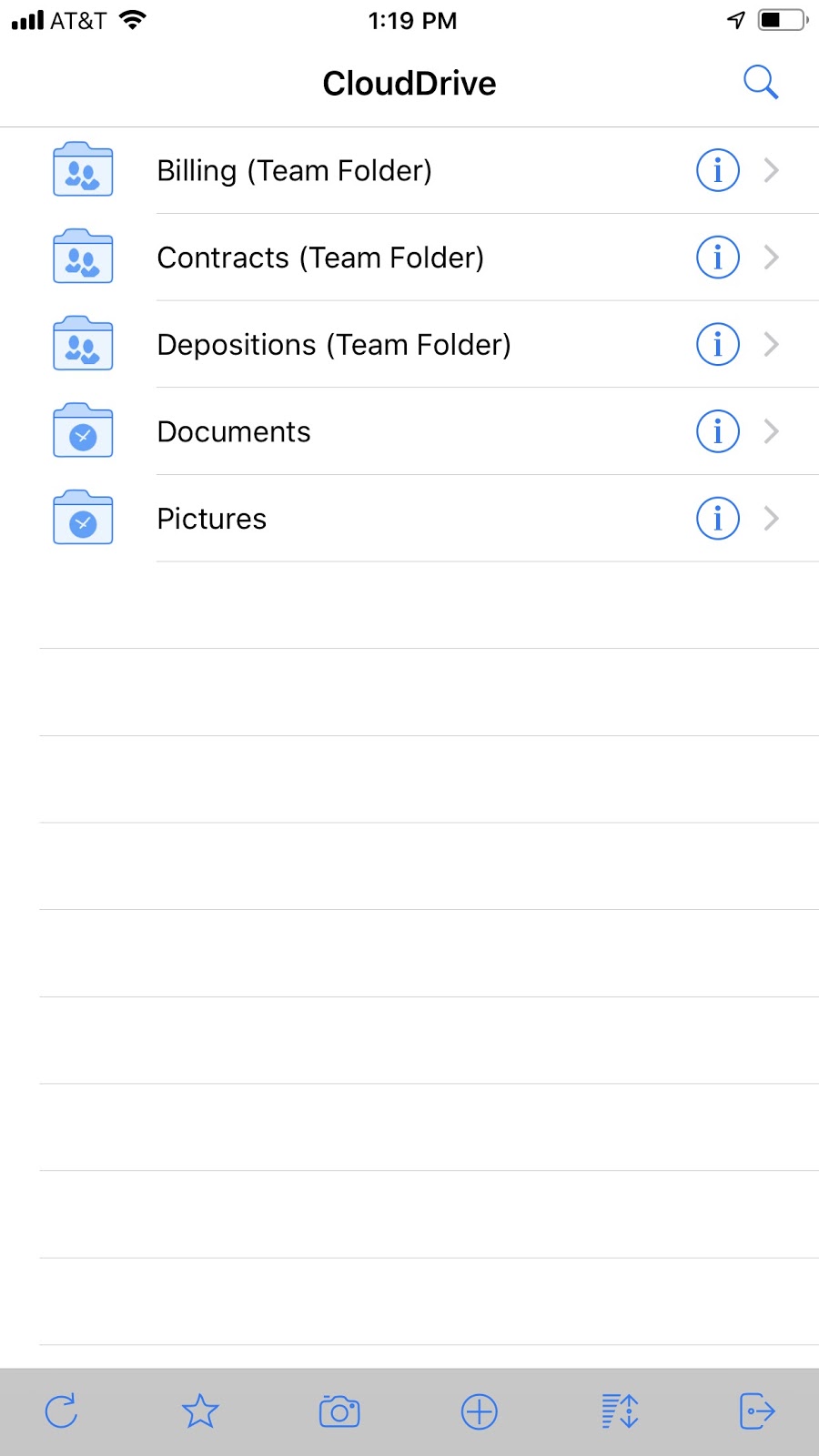 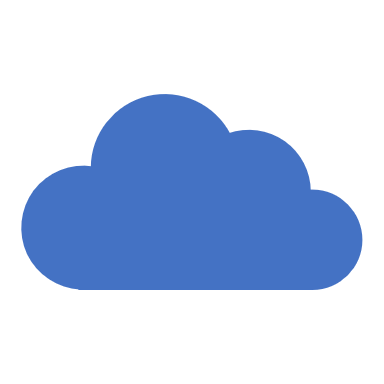 Consistent User Experience:

between drive and web browser.
Choose how to host your or your client's data:
AdministratorManagement Scope
CentreStack
Hosted:
Sync4share URL
Self-Hosted:
Single Tenant                                    Multi- Tenant
[Speaker Notes: Direct Access Deployment
3 tier architecture with CentreStack between two firewalls
Data remains on the existing file server
Client presents AD creds over HTTPS (TCP 443)
CentreStack gets token from Active Directory domain controller
CentreStack impersonates user to access file shares using token
Shares presented on Clients device]
Deployment Examples
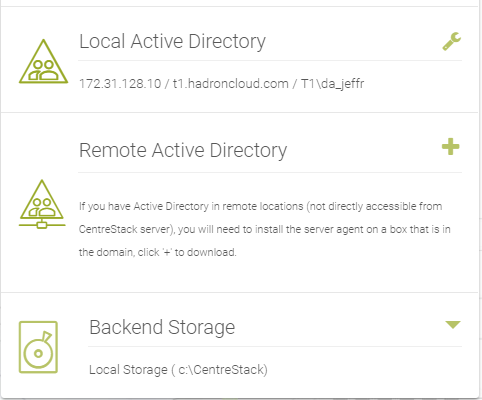 Objectives: 
Security & Control, No Replication
Team Folder Locations: 
Local vs Remote Network etc...
Backend Storage Location: 
Local
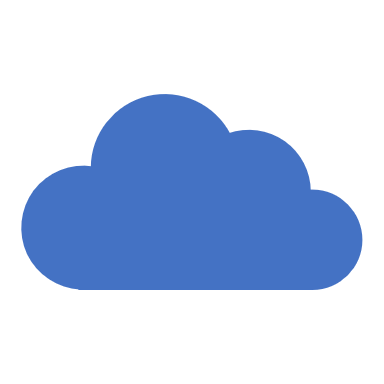 Direct Deployment Example: 

Comfort Medical
Deployment Examples
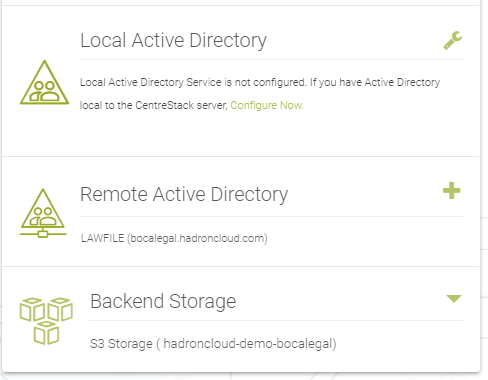 Objectives: 
Security & Control, Private Cloud
Team Folder Locations: 
Remote Network vs local etc...
Backend Storage Location: 
Cloud
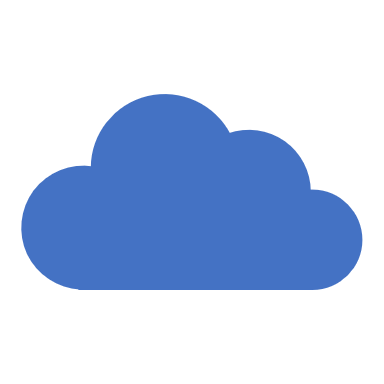 Hybrid Deployment Example: 

Boca Legal
Team Folders
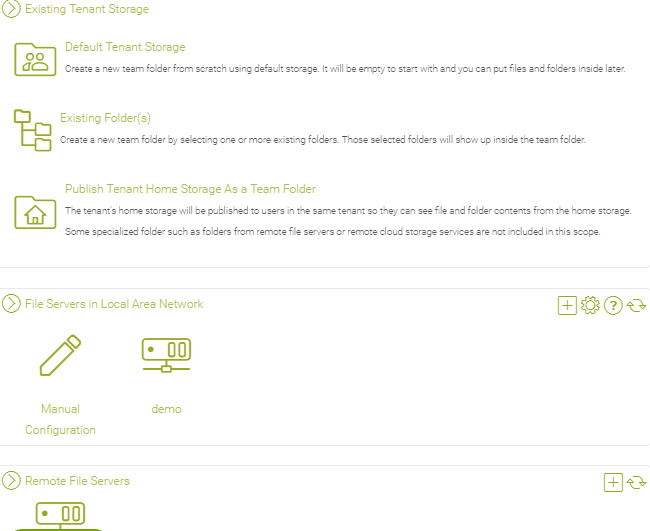 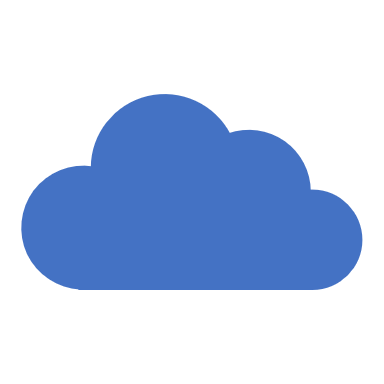 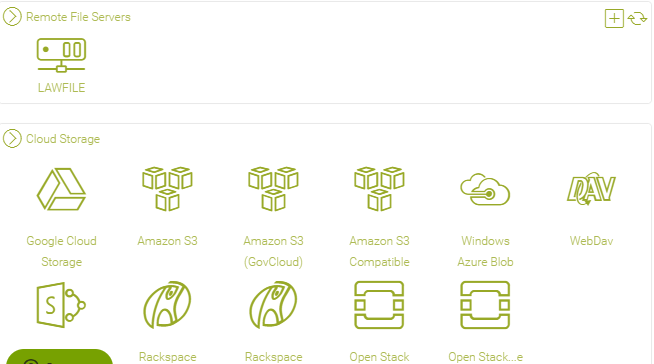 Migrate existing mapped folders and permissions from:

- Existing Servers
- LAN Servers
- Remote Servers
- Cloud Servers
Compliance Center
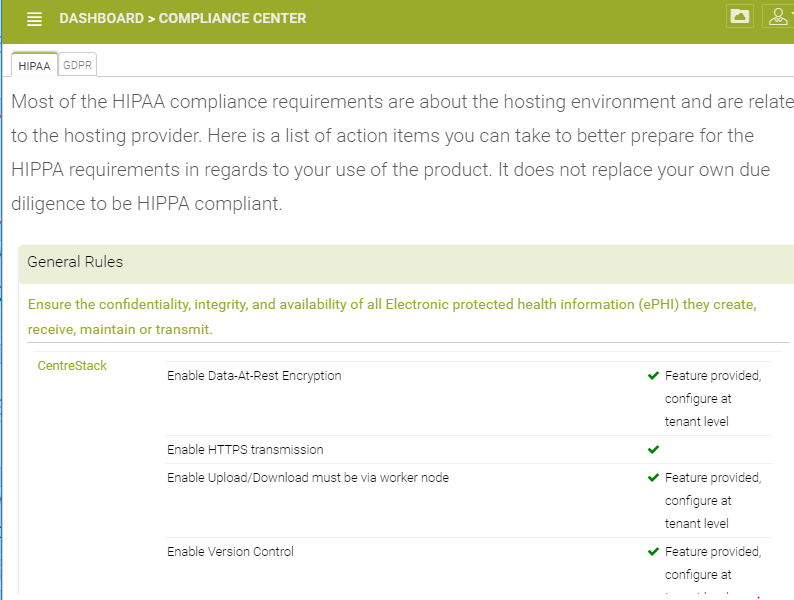 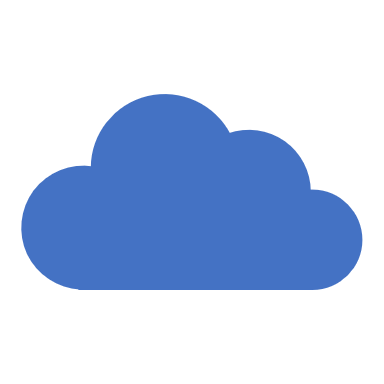 HIPPA 
SETTINGS
Compliance Center
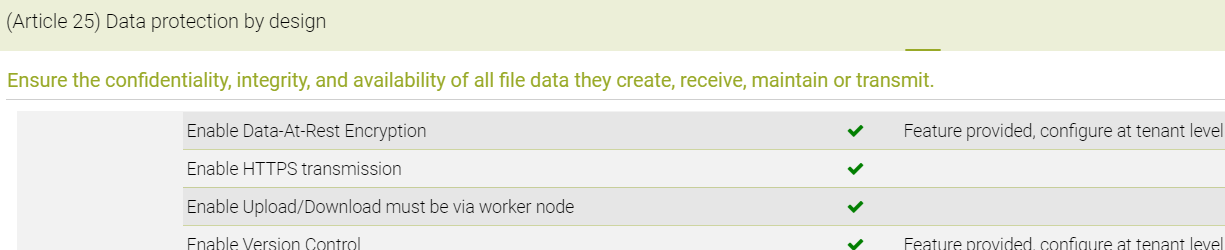 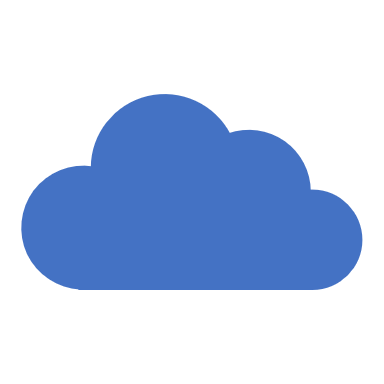 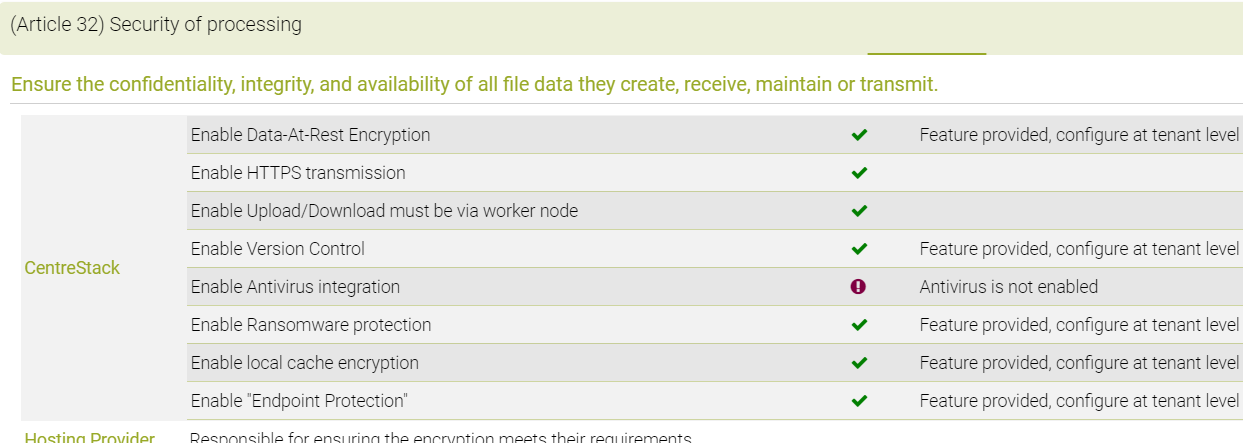 GDPR
SETTINGS
Article 25: Data Protection By Design

Article 32: Security of Processing
Group Policy
Settings
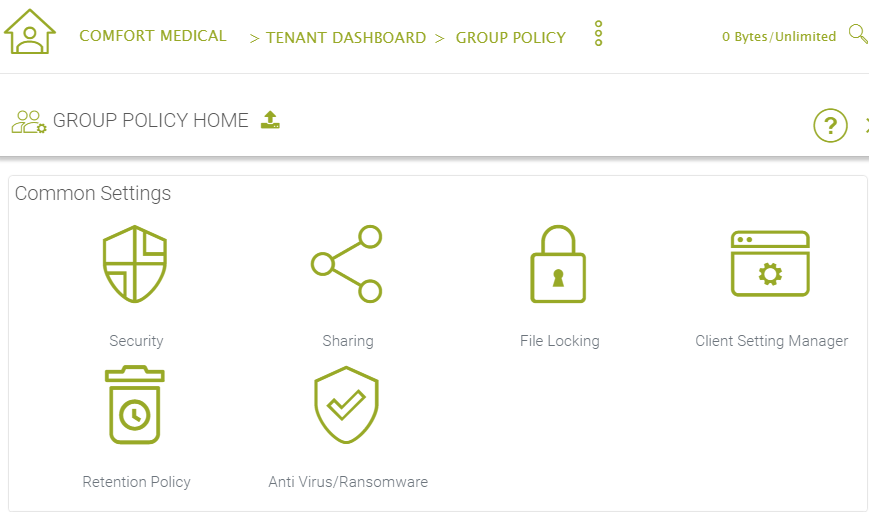 Group policy Highlights:

Sharing Permissions

Anti Virus/Ransomware

Client Setting Manager

Retention Policies

And more!
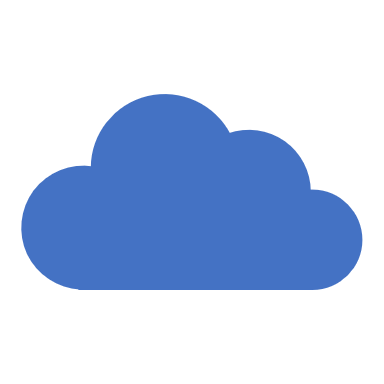 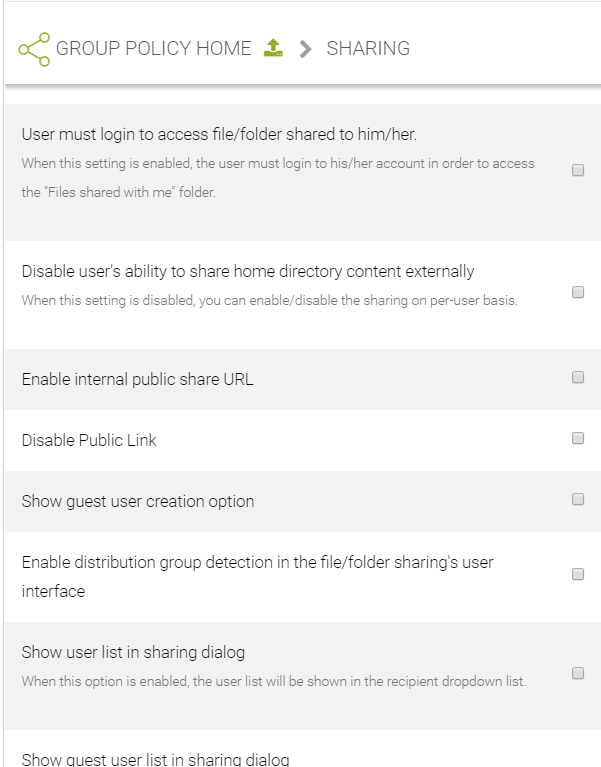 Group Policy
Settings
Disable Folder Sharing

Enable password protection

Expiration Time for Shared Files

Only allow sharing to specific domains

Default Outlook Plugin: auto-sync attachments to specific folder

And more!
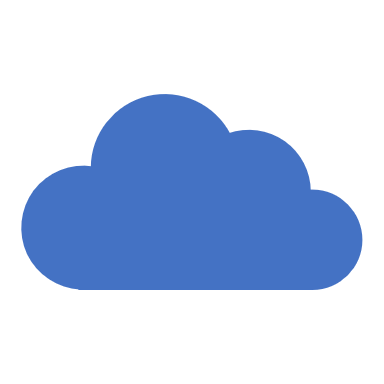 SHARING
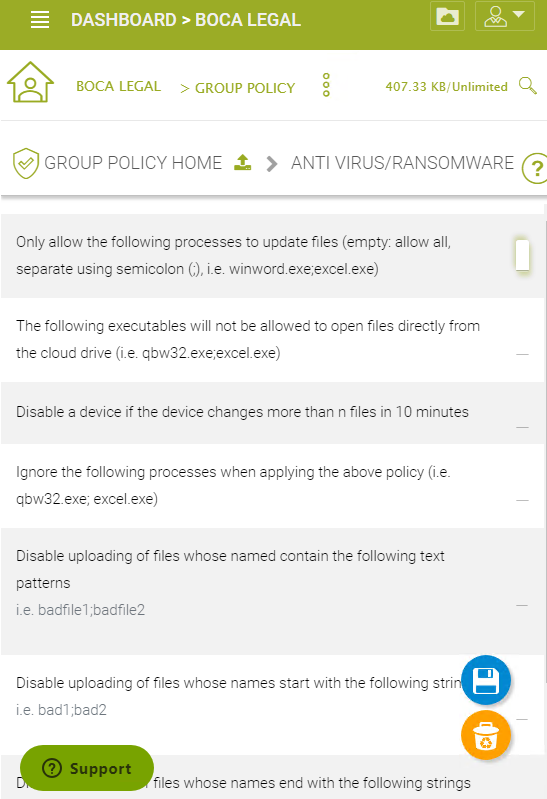 Group Policy
Settings
FEATURE HIGHLIGHTS
Behavioral heuristic that disables device access to network if it detects suspicious activity
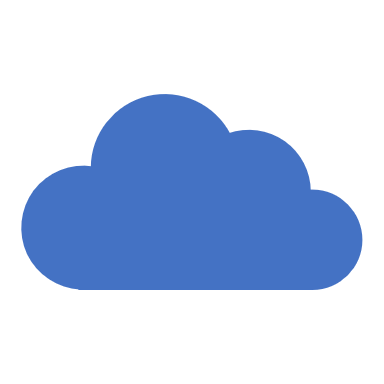 ANTI-VIRUS / RANSOMEWARE DETECTION
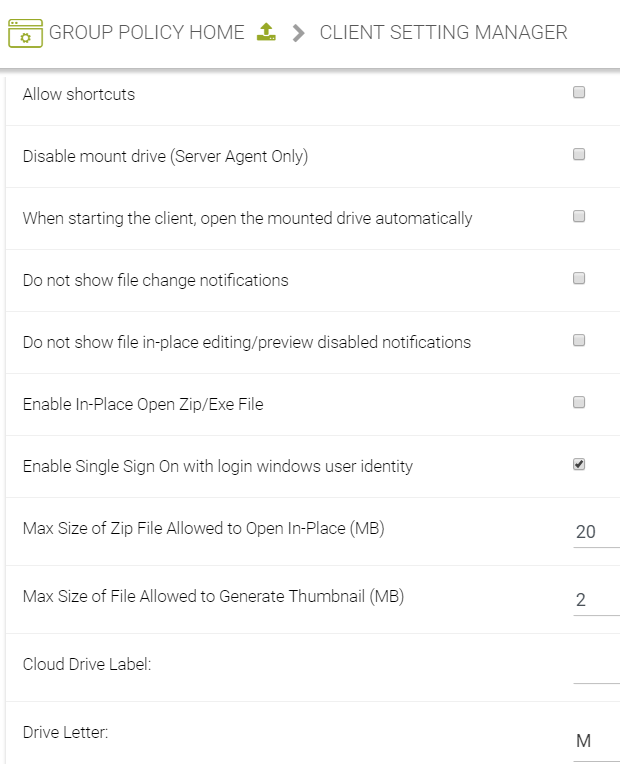 Group Policy
Settings
Feature Highlights:
Endpoint backup & protection

Encrypt local cache

Mapped drive settings
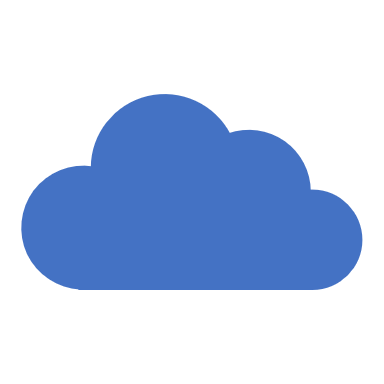 CLIENT SETTINGS MANAGER
Reports Module
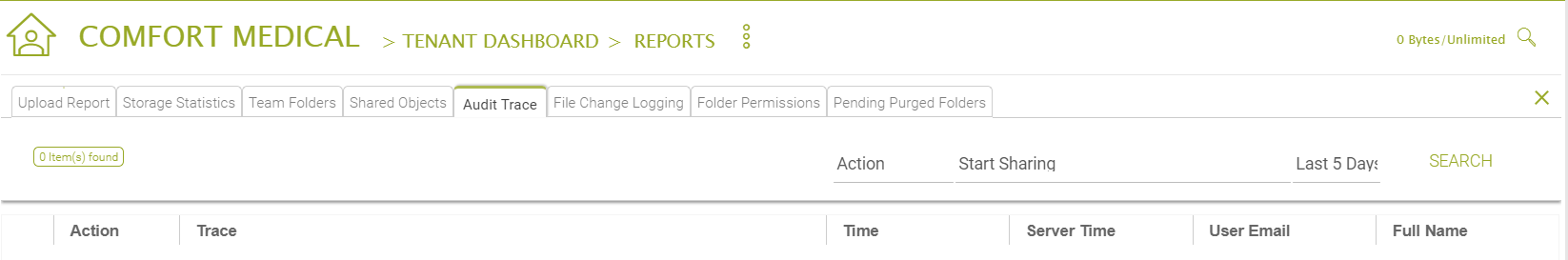 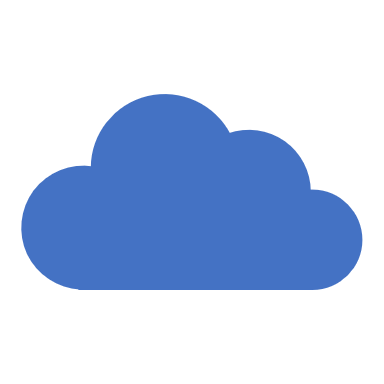 If a law firm sent over a disposition to another law firm:

Audit trace log will show who sent the file to another law firm and when that file was sent.
AUDIT TRACE
Reports Module
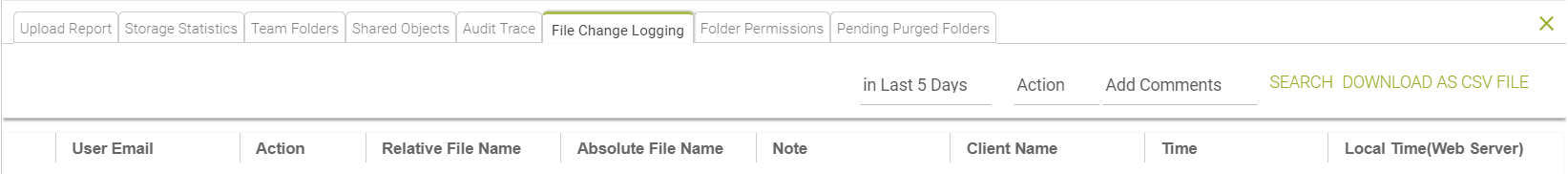 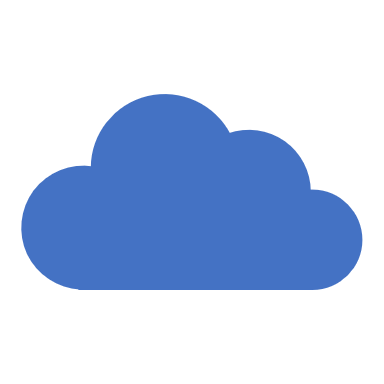 If a Client loses a file and says they can’t find it anymore:

File Logging can show by action which files were deleted and when.
FILE CHANGE 
LOGGING
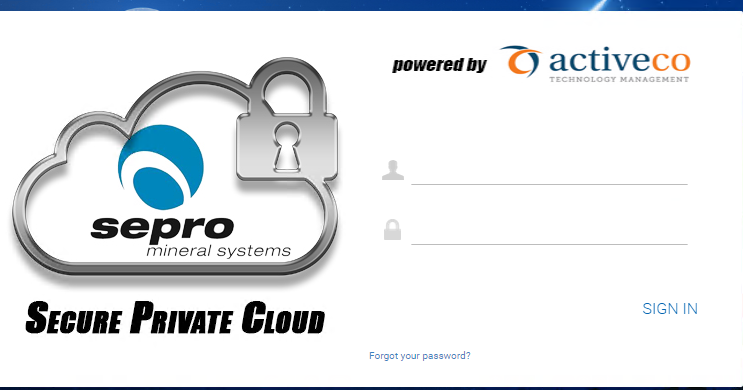 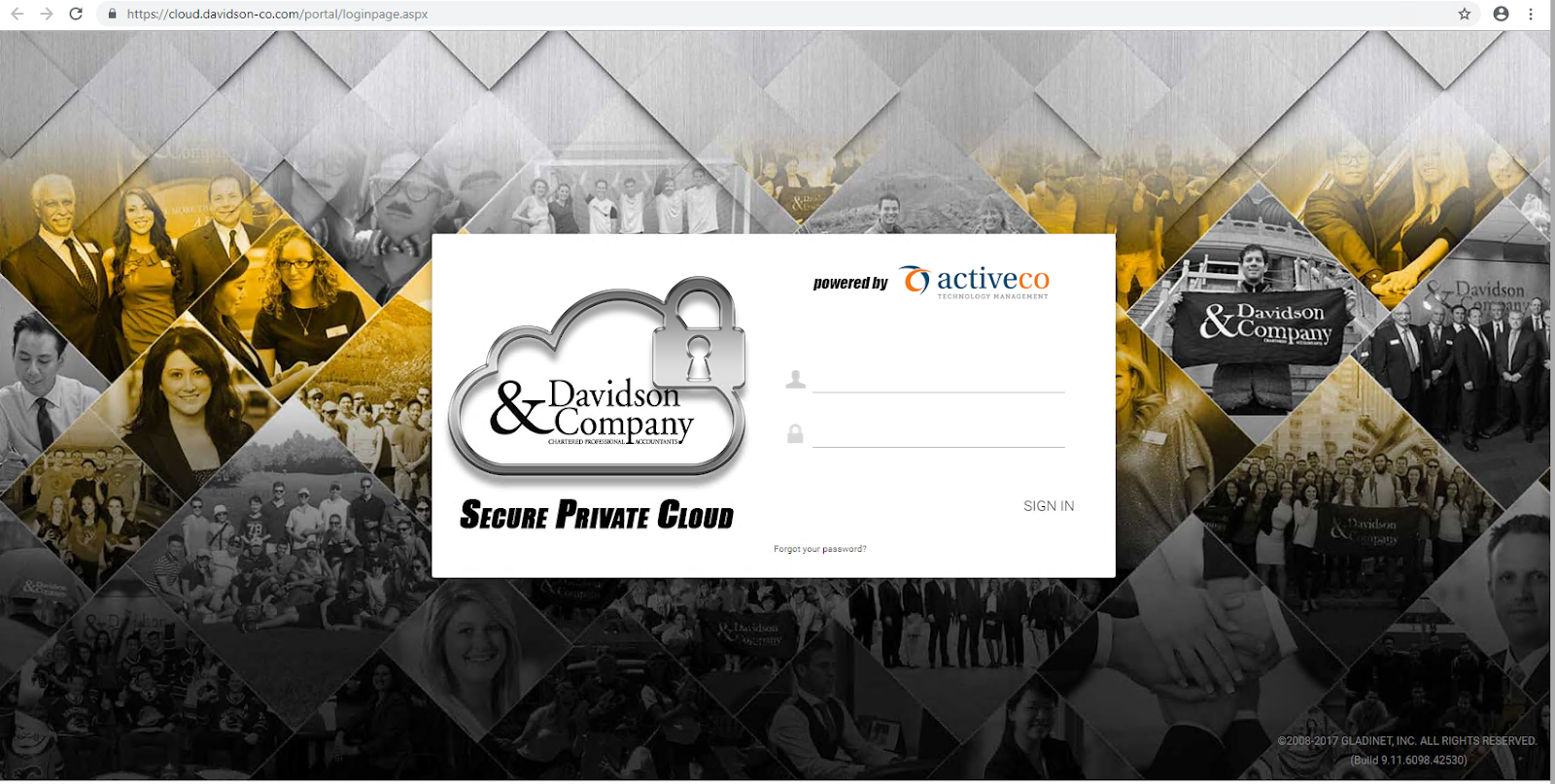 Branding Driveshare
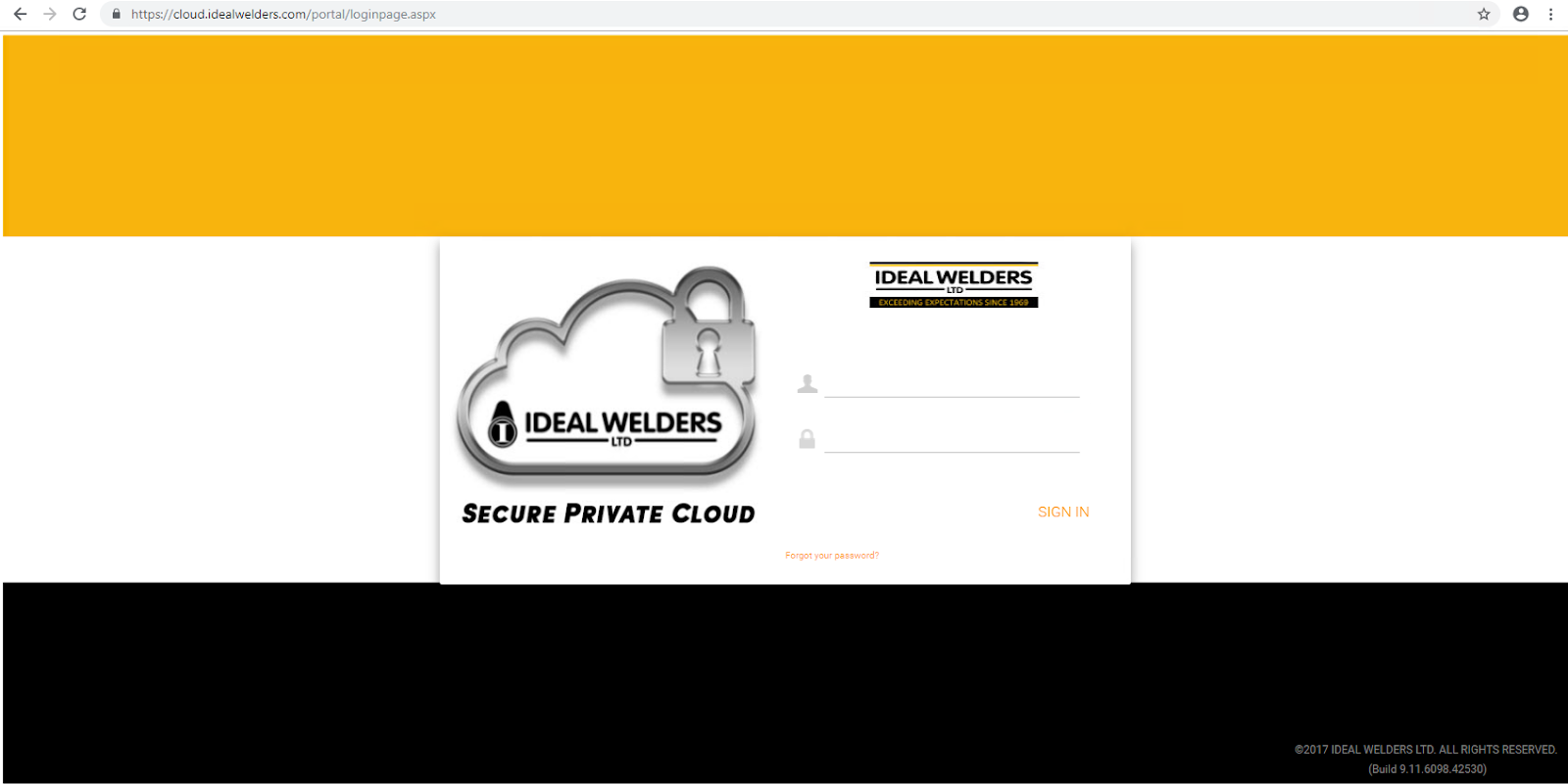 CUSTOMIZE YOUR DRIVESHARE PLATFORM
Do it Yourself Branding:
Use the management console to rebrand the web interfaces, desktop clients & mobile clients with your own logos and images at no extra cost.
Customization:
The platform can be further customized to meet your needs.
[Speaker Notes: Direct Access Deployment
3 tier architecture with CentreStack between two firewalls
Data remains on the existing file server
Client presents AD creds over HTTPS (TCP 443)
CentreStack gets token from Active Directory domain controller
CentreStack impersonates user to access file shares using token
Shares presented on Clients device]
Thank you For Choosing
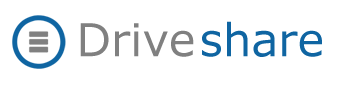 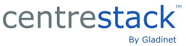